PHY 745 Group Theory
11-11:50 AM  MWF  Olin 102

Plan for Lecture 21:

Symmetry of lattice vibrations
Chapter 11 in DDJ
Review of vibrations in a one-dimensional lattice
Vibrations in a three-dimensional lattice
Lattice modes and “molecular” modes
Some materials taken from DDJ and also Solid State Physics text by Grosso and Parravicini (2014)
3/01/2017
PHY 745  Spring 2017 -- Lecture 21
1
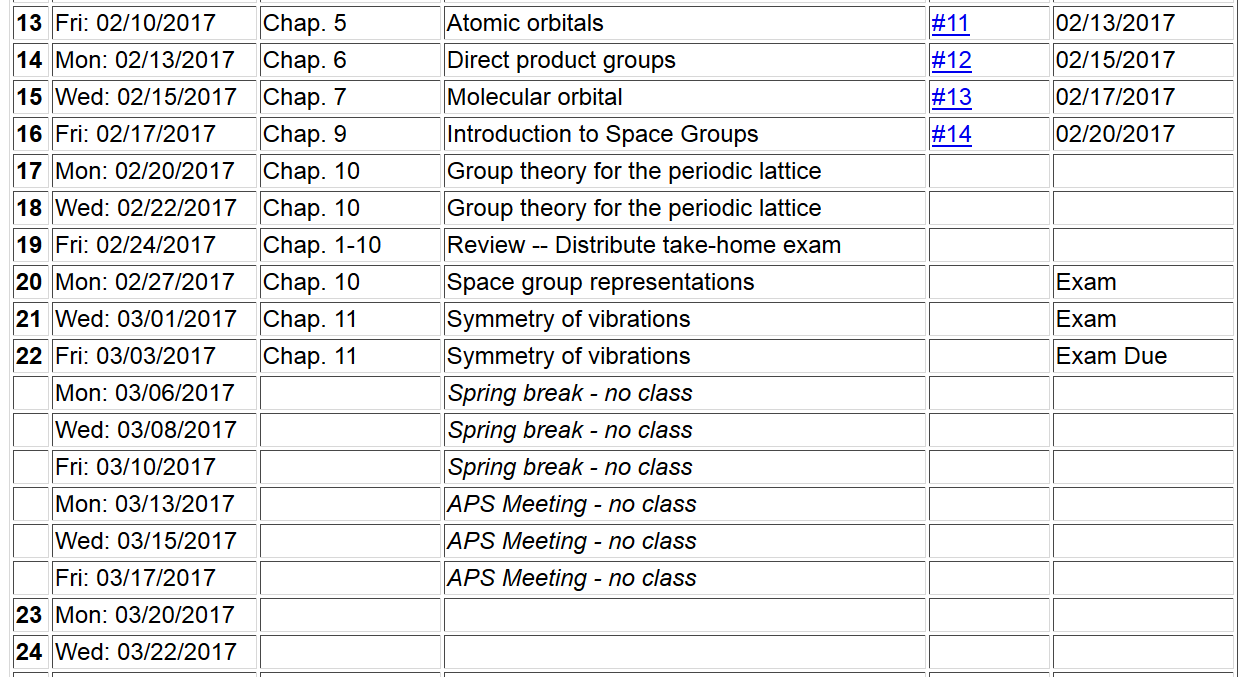 3/01/2017
PHY 745  Spring 2017 -- Lecture 21
2
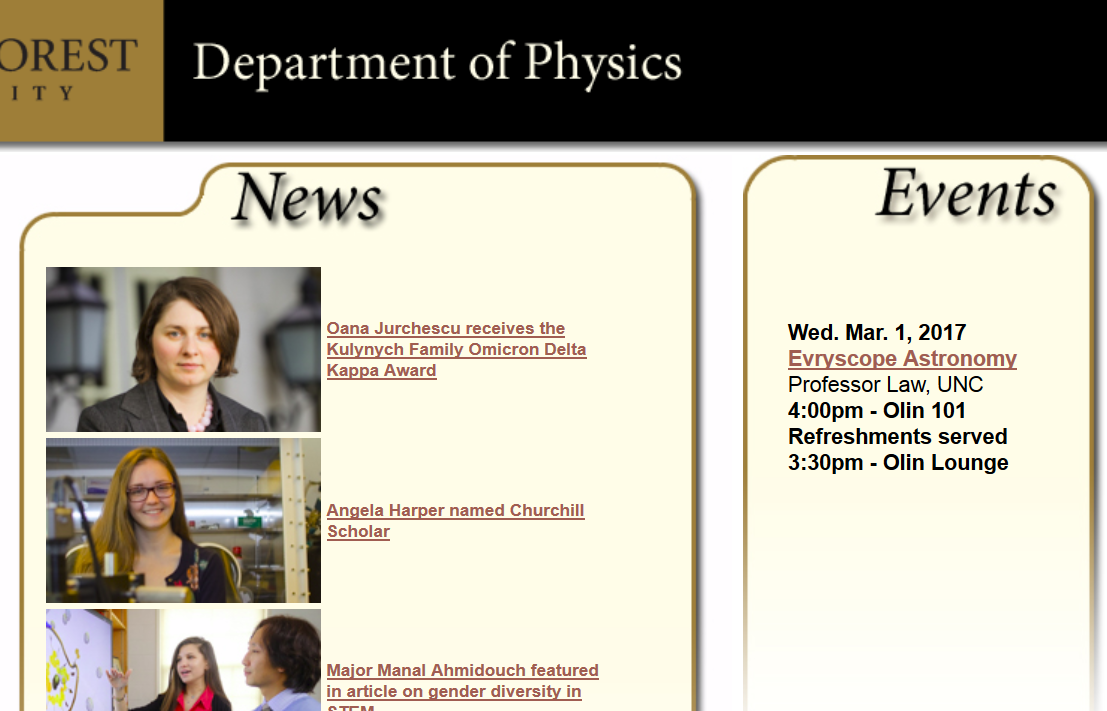 3/01/2017
PHY 745  Spring 2017 -- Lecture 21
3
Thanks to the Born-Oppenheimer approximation, the nuclei of a material in equilibrium move in the potential field provided by the ground electronic state of the system
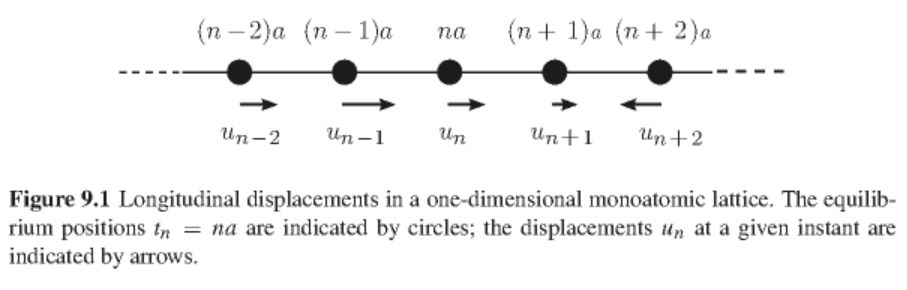 11/4/2015
PHY 752  Fall 2015 -- Lecture 28
4
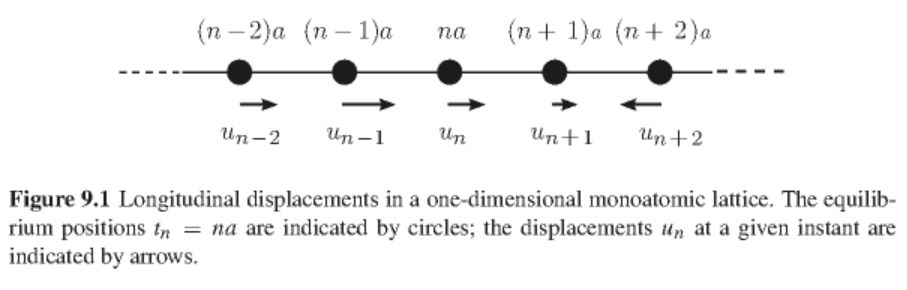 For one-dimensional case:
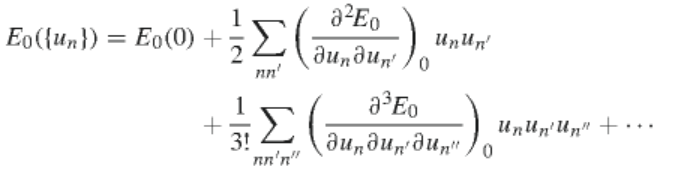 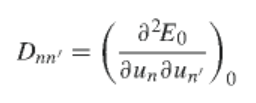 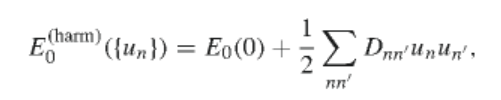 Relationships:
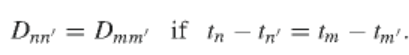 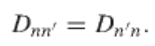 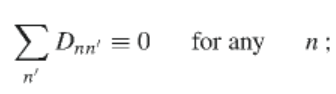 11/4/2015
PHY 752  Fall 2015 -- Lecture 28
5
Classical equations of motion:
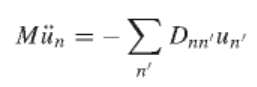 Solution
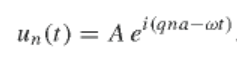 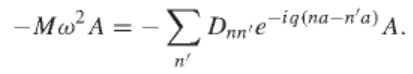 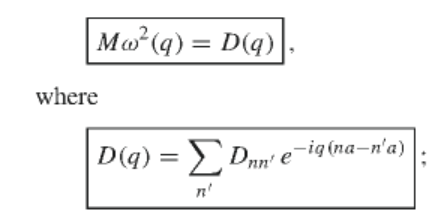 11/4/2015
PHY 752  Fall 2015 -- Lecture 28
6
Analytic result for monoatomic chain with only nearest neighbor interactions
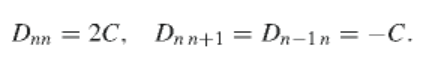 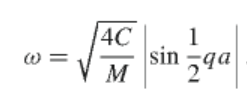 
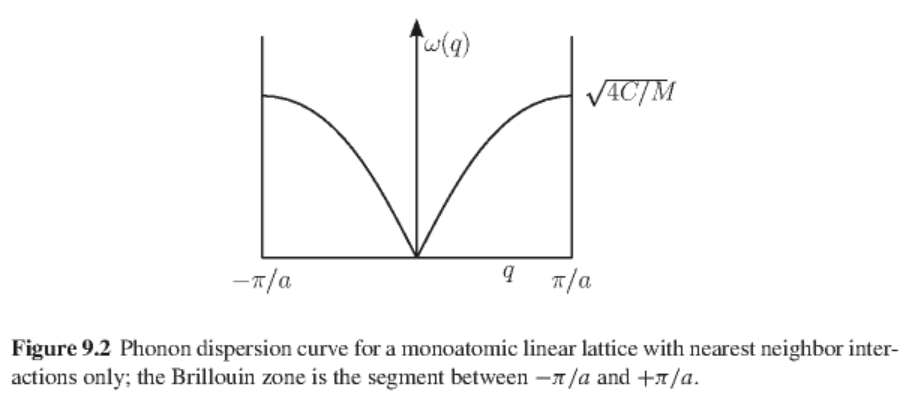 11/4/2015
PHY 752  Fall 2015 -- Lecture 28
7
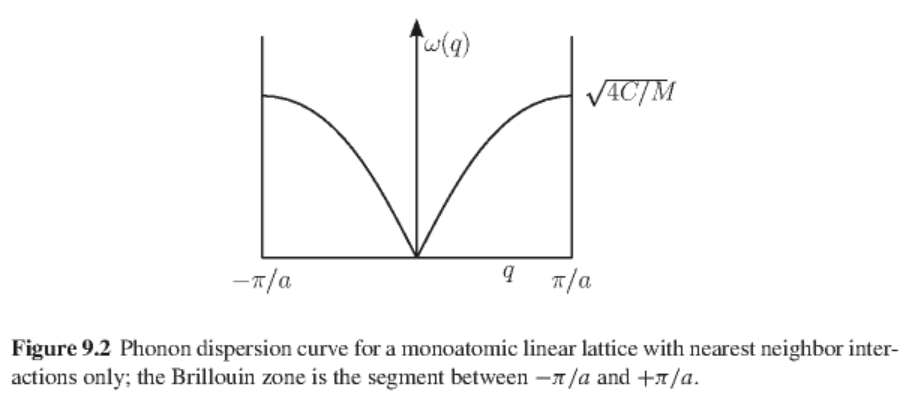 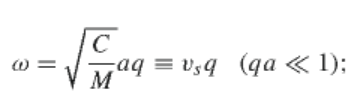 velocity of sound in the material
11/4/2015
PHY 752  Fall 2015 -- Lecture 28
8
One-dimensional diatomic lattice
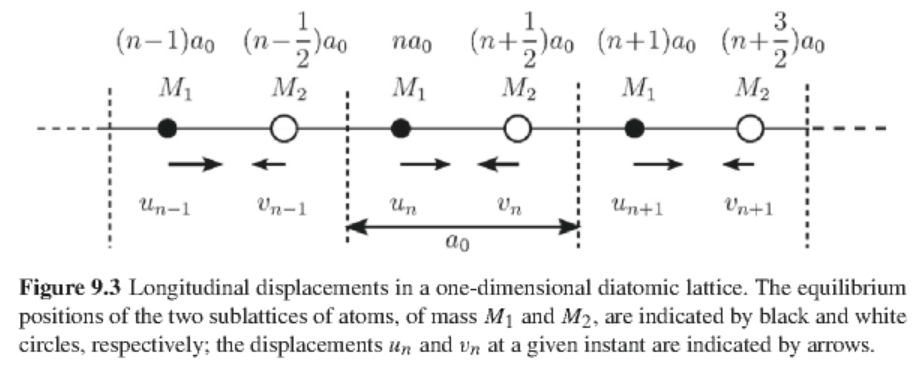 Equations of motion for this case:
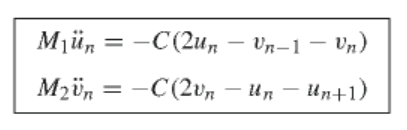 11/4/2015
PHY 752  Fall 2015 -- Lecture 28
9
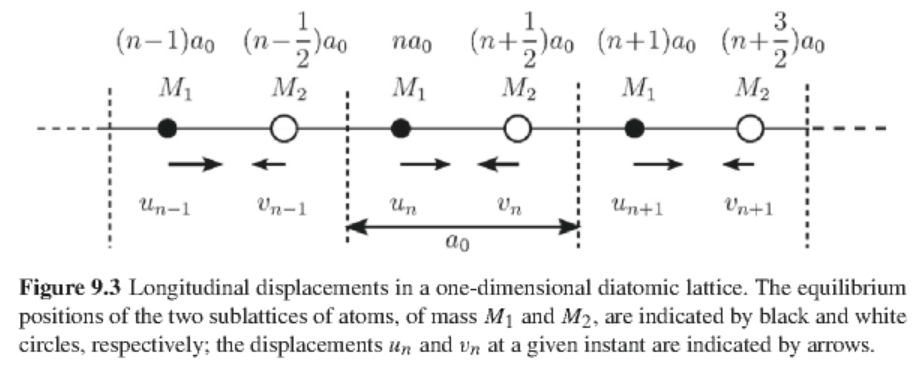 Solution:
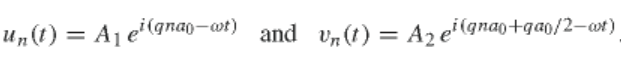 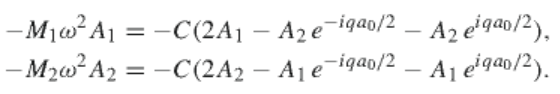 convenient constant
Necessary condition for non-trivial solution:
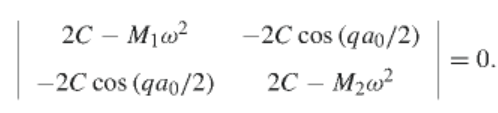 11/4/2015
PHY 752  Fall 2015 -- Lecture 28
10
One-dimensional diatomic lattice -- continued
Normal modes
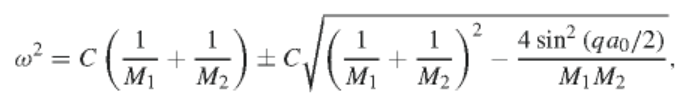 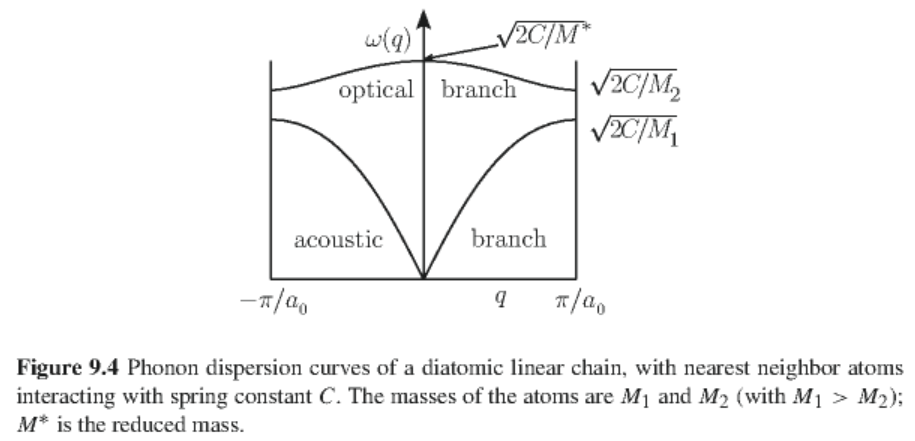 11/4/2015
PHY 752  Fall 2015 -- Lecture 28
11
Lattice modes of general three-dimensional crystals
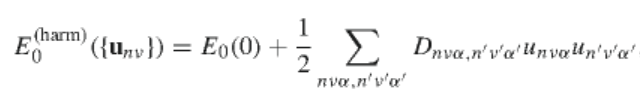 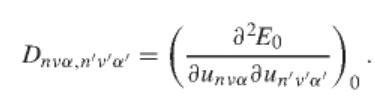 Relationships:
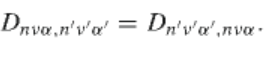 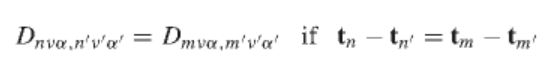 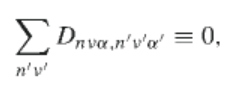 11/4/2015
PHY 752  Fall 2015 -- Lecture 28
12
Lattice modes of general three-dimensional crystals -- continued
Equations of motion
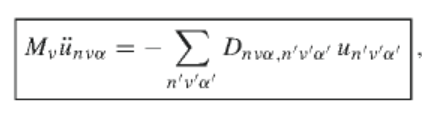 Solution
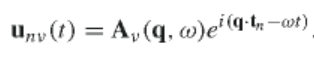 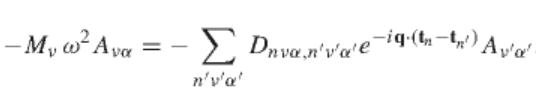 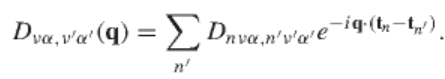 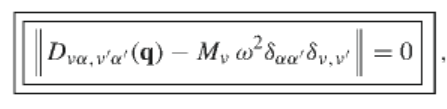 11/4/2015
PHY 752  Fall 2015 -- Lecture 28
13
Lattice modes of general three-dimensional crystals -- continued
Some special values
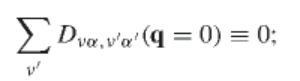 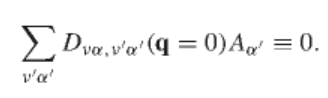 Orthogonality of normal modes
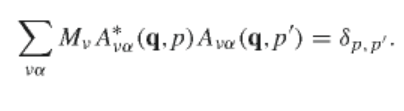 11/4/2015
PHY 752  Fall 2015 -- Lecture 28
14
Example for fcc Al lattice
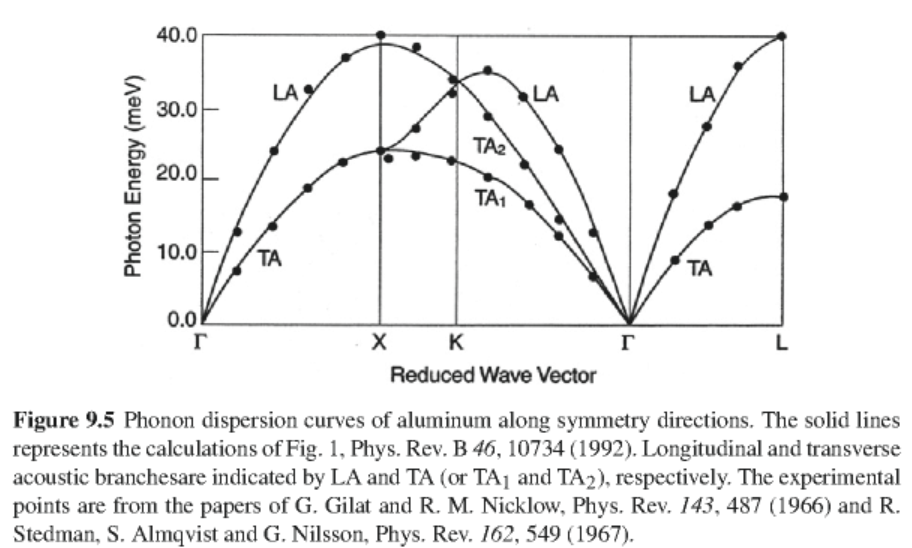 3 branches
11/4/2015
PHY 752  Fall 2015 -- Lecture 28
15
Example for Si and Ge lattices
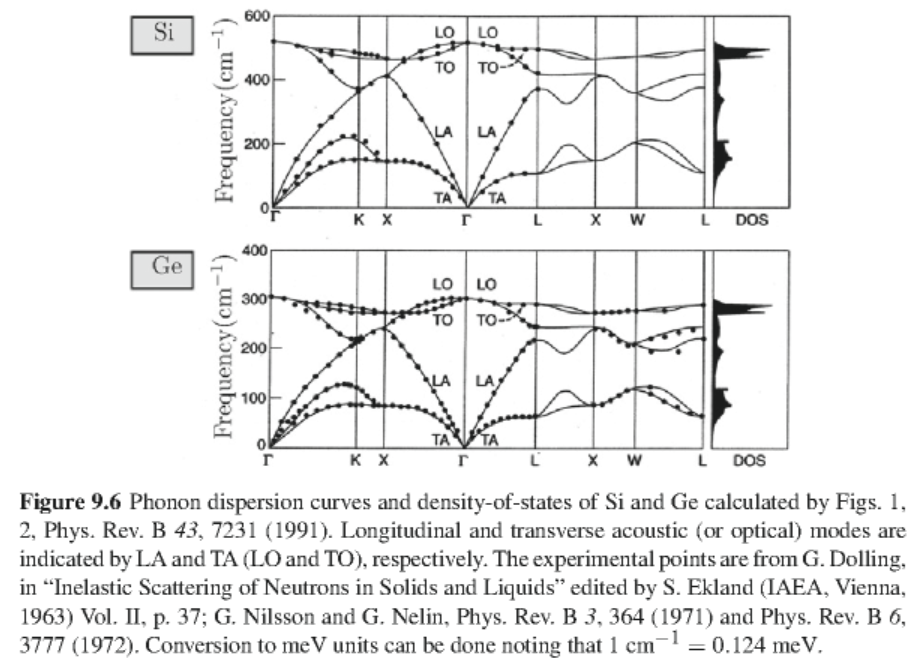 6 branches
6 branches
11/4/2015
PHY 752  Fall 2015 -- Lecture 28
16
Example for LiF
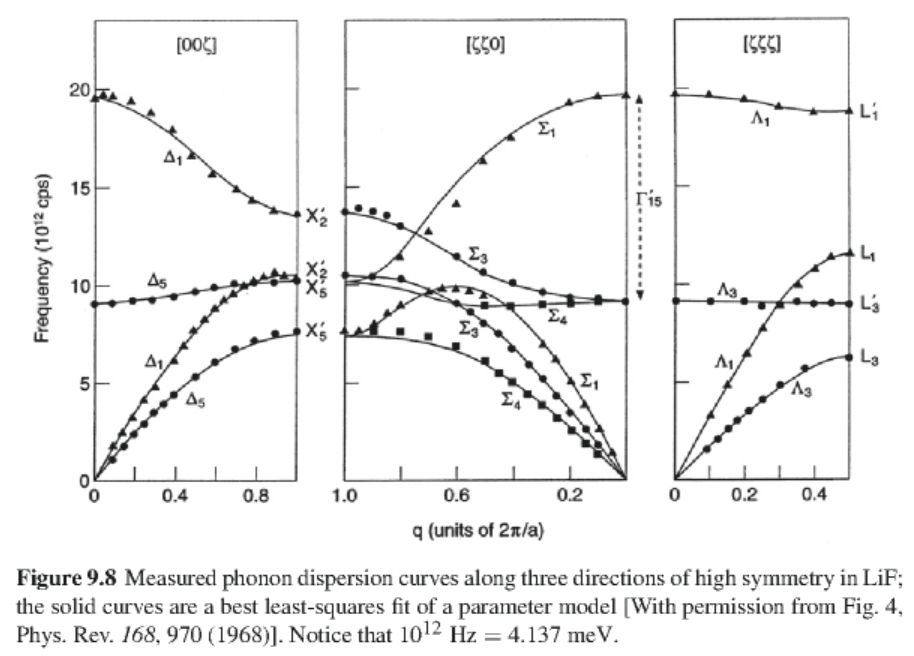 6 branches
11/4/2015
PHY 752  Fall 2015 -- Lecture 28
17
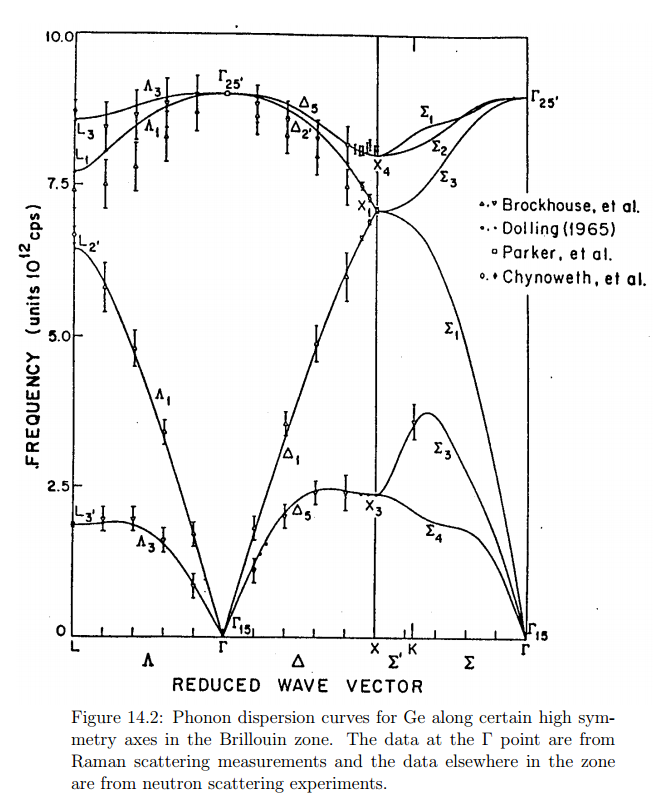 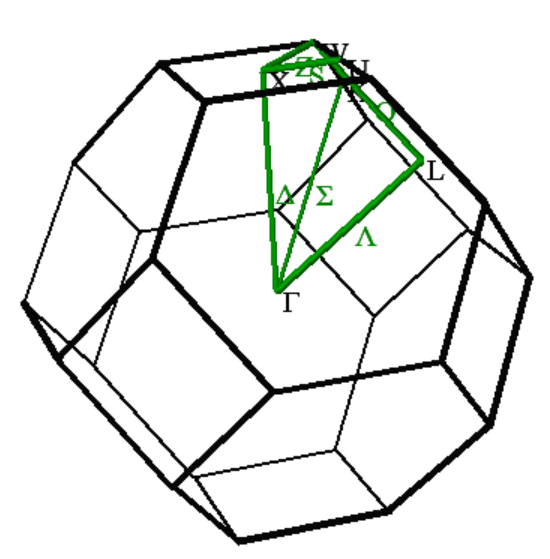 6 branches
11/4/2015
PHY 752  Fall 2015 -- Lecture 28
18
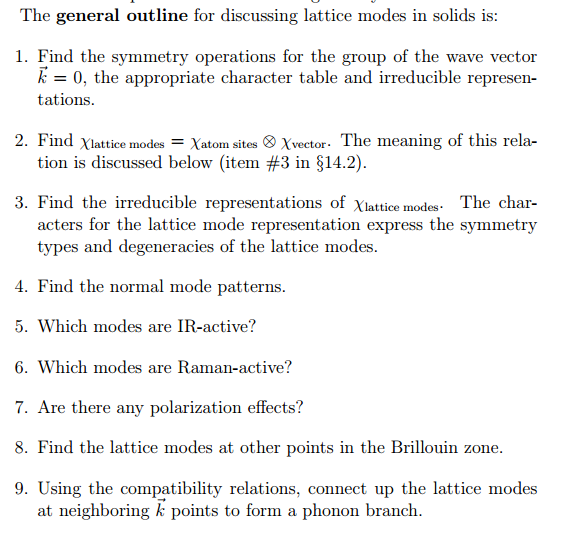 3/01/2017
PHY 745  Spring 2017 -- Lecture 21
19
Notation for Oh symmetry
3/01/2017
PHY 745  Spring 2017 -- Lecture 21
20
How many phonon branches?
           # atoms in unit cell x dimension of lattice

Example -- NaCl
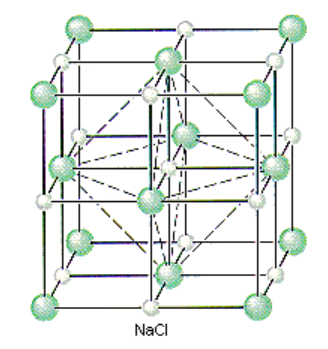 2 atoms per primitive cell 
 6 phonon branches
3/01/2017
PHY 745  Spring 2017 -- Lecture 21
21
Symmetry associated with k=0 phonons     Oh symmetry
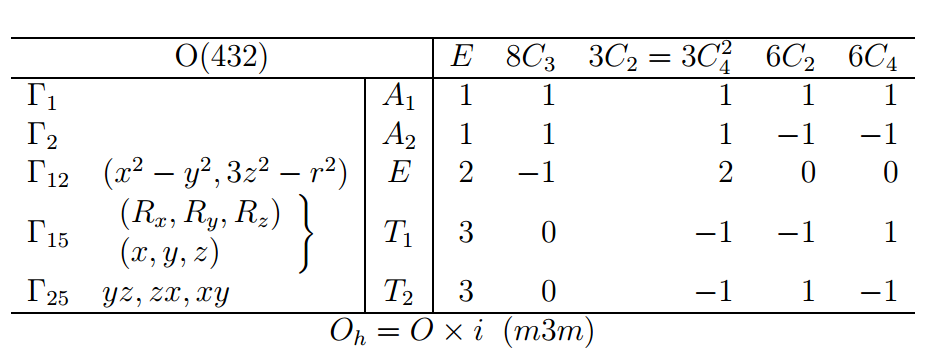 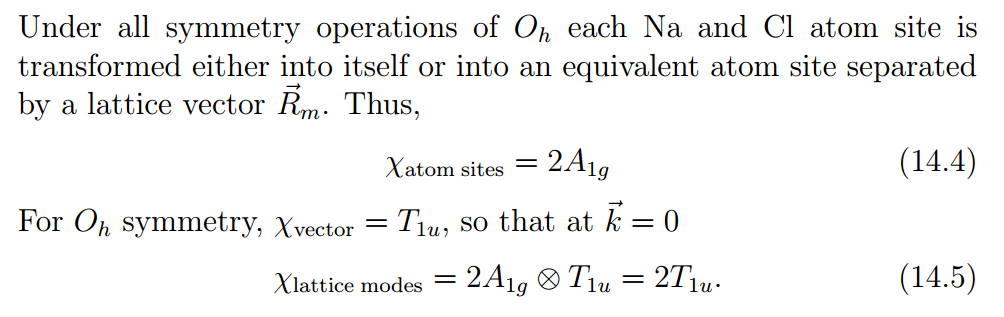 3/01/2017
PHY 745  Spring 2017 -- Lecture 21
22
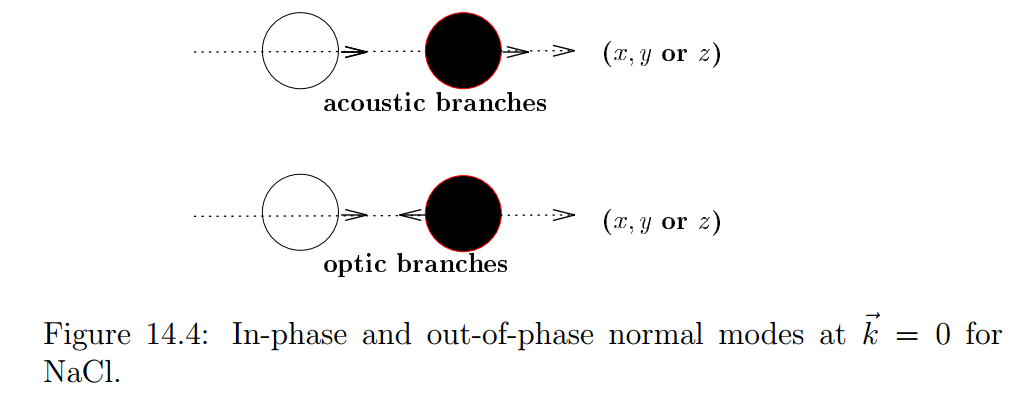 3/01/2017
PHY 745  Spring 2017 -- Lecture 21
23